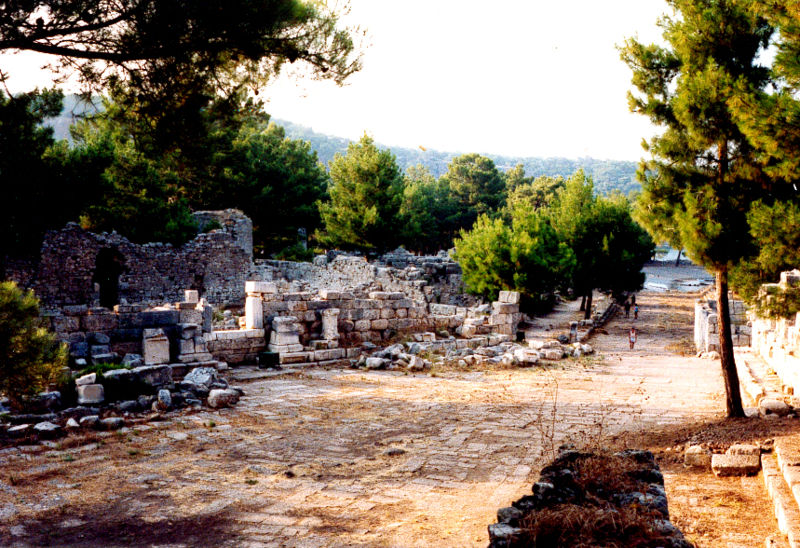 La strada romana
Atena su moneta di Bronzo di Faselide, ca. 200-10 a.C
Resti dell’acquedotto romano
Phaselis, particolare della cavea del teatro, 1.500 spettatori, 2.sec. dopo Cr.